MSWG

Nodal Handbook/Shadow Settlement Tools

JANUARY 2018
Handbook Purpose/Purpose Served?
Document Purpose
With the advent of the ERCOT Texas Nodal Market, significant changes have been implemented to settlement processes and procedures for market participants.  Nodal changes have brought about the increase in the number of bill determinants for settlement equations, the increase in the amount of data for reconciliation and the introduction of a Day Ahead market that adds additional settlement runs for each operating day.  This document was created and maintained by the Settlements and Extracts Working Group (SEWG) is designed to serve as a reference guide for ERCOT market participants for settlement and related activities.  The Communications and Settlement Working Group (CSWG) will maintain this guide based on market changes that arise from the ERCOT stakeholder process.
Also provides
1. An indexed presentation of all settlement charge types and various bill   	determinant calculations used in settlement charge types.
2. Appealing calculation graphics
3. A bill determinant grid to define bill determinants, specifying: 
ERCOT bill determinant name, 
unit of measure, 
description, 
interval frequency, 
data extract source,
and whether the determinant is capable of being shadowed
Nodal Handbook phase-out
Matrix and Protocols control in event of conflict
Requires its own style-guide 
Out-of-date 
Redundant and inaccurate
Do Market Participants have the tools they need without it? 
Need  WMS approval to remove WG requirement
4
ERCOT Nodal Charge Type Matrix
Bill Determinant Code
Effective Date
Protocol Formula
Protocol Reference Section
List of all Determinants (Input, Intermediate and Output)
Notes (ADJ cuts, NPRR, whitepaper references, ”not in Protocols”)
Other Calculations section
Billing Determinant definitions specifying UOM, Definition and Source
Revision History
Alternative Toolkit
6
Other considerations
Extra-Settlement algorithms? Eg. ERO Fee
Any other stakeholders dependent on Handbook
Shadow tips and techniques
Guidelines for “shadowability”
COMMENTS/QUESTIONS?
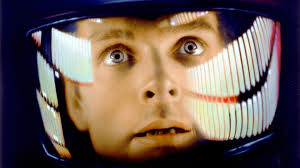